Figure 3.  Segmentation of the CS. In a first step, a coronal slice along the rostrocaudal extent of the hippocampus was ...
Cereb Cortex, Volume 12, Issue 12, December 2002, Pages 1342–1353, https://doi.org/10.1093/cercor/12.12.1342
The content of this slide may be subject to copyright: please see the slide notes for details.
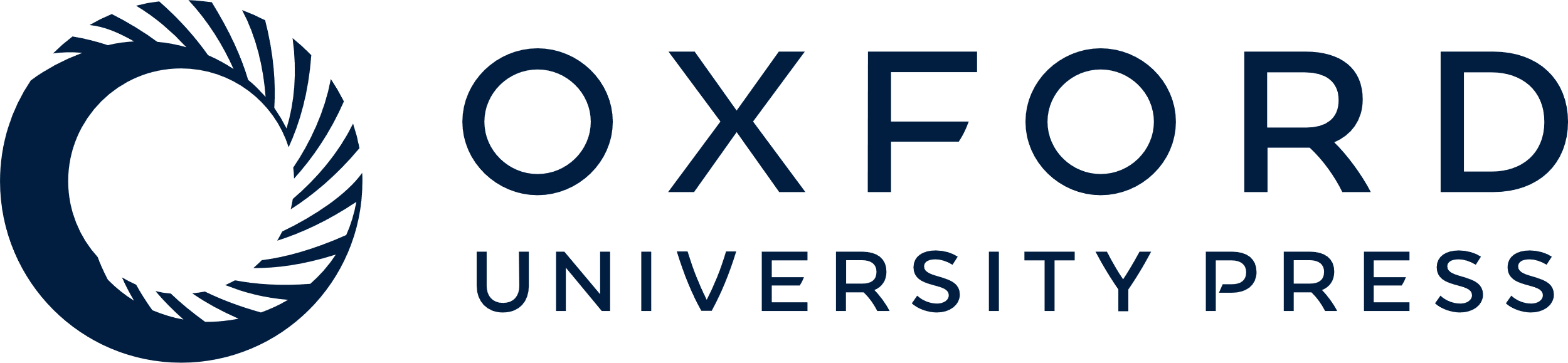 [Speaker Notes: Figure 3.  Segmentation of the CS. In a first step, a coronal slice along the rostrocaudal extent of the hippocampus was chosen where the CS was clearly visible and could be separated from the other sulci of the MTL. In this view, the CS was then labeled from the fundus to the surface (A). Switching to the sagittal view, the CS was followed and labeled as far as it was visible along its rostrocaudal extent (B). The horizontal view cut along the AC-PC line (C) or along the long axis of the hippocampus (D) in plane with the CS was then added to help in identifying the rostrocaudal extent of the CS.


Unless provided in the caption above, the following copyright applies to the content of this slide: © Oxford University Press]